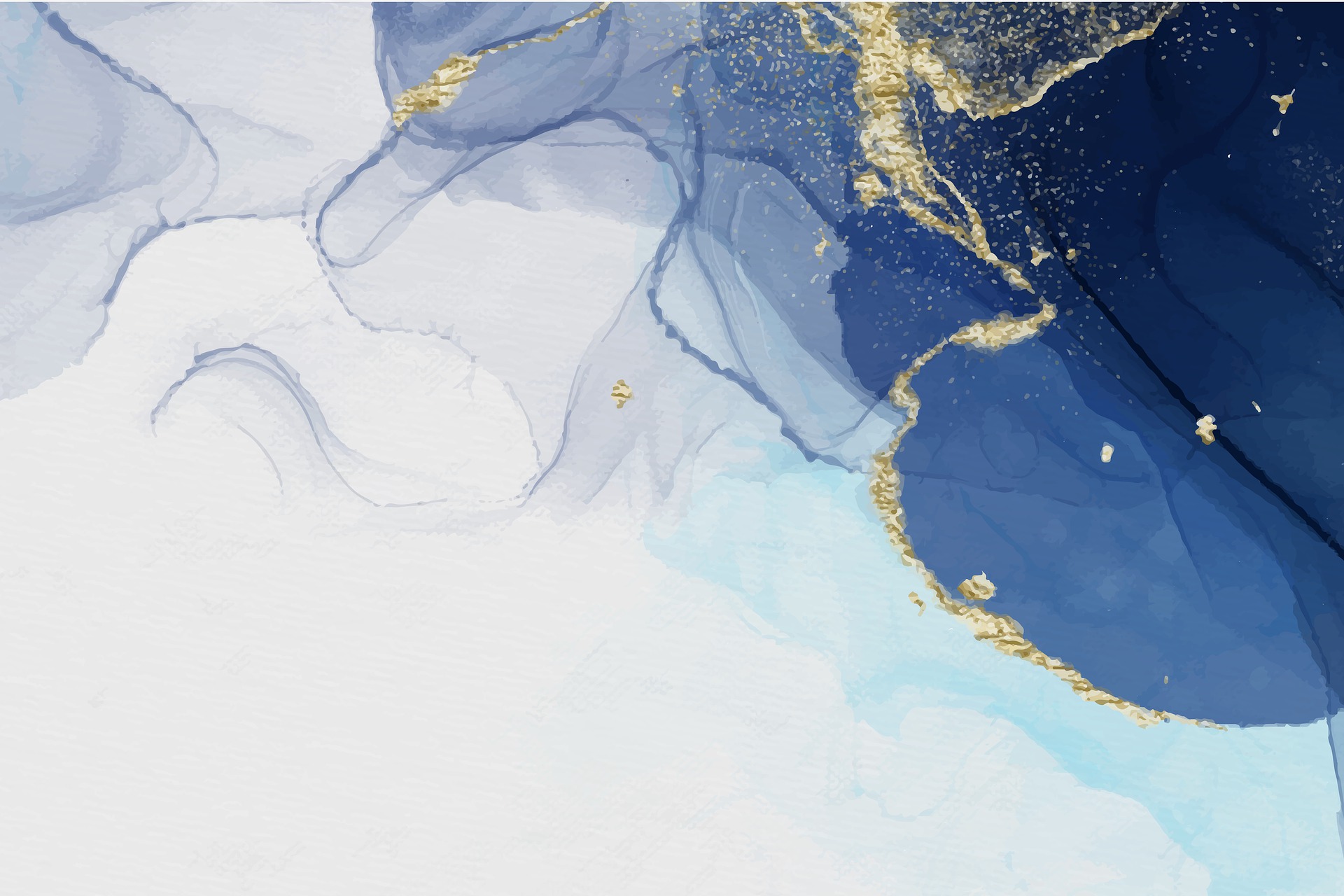 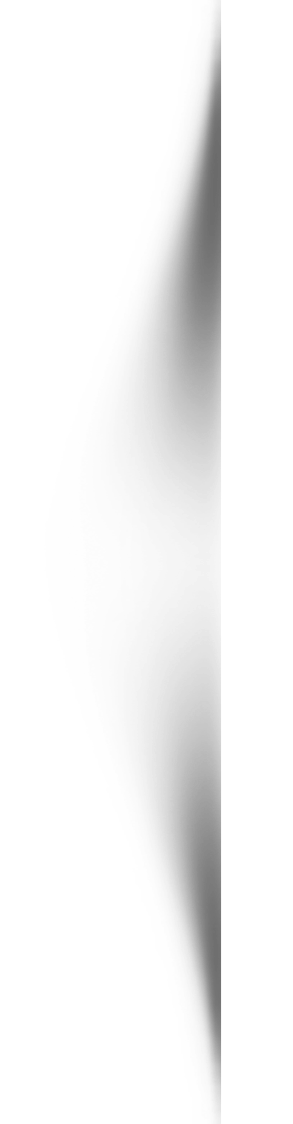 新学期 新篇章
Yesterday has passed, tomorrow is a mystery, facing the present, do your best!
汇报人:稻小壳
(本模板适用于新学期班主任开班会等场合）
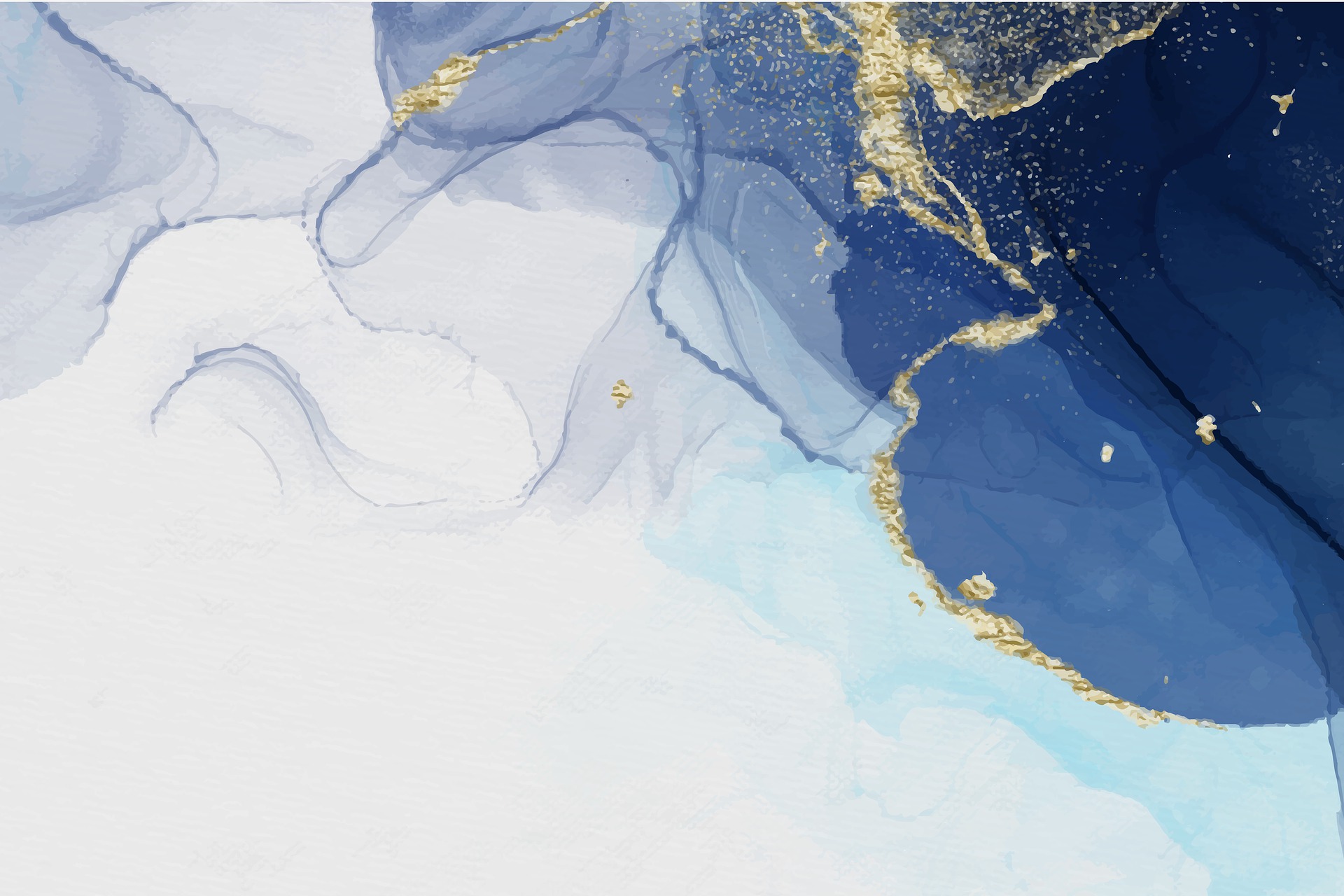 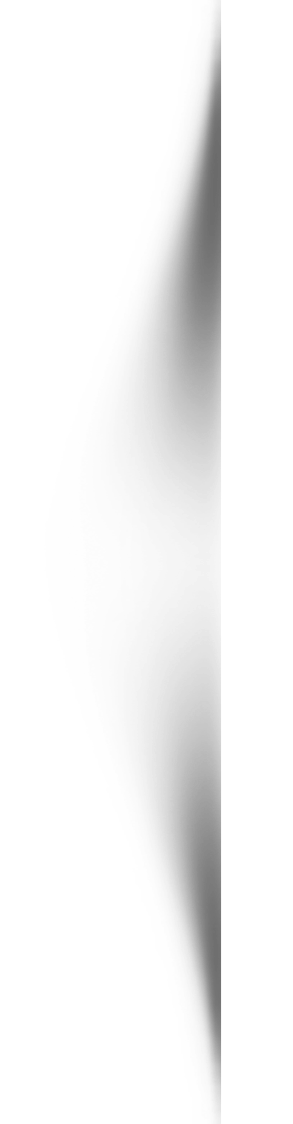 01.
02.
03.
04.
开学注意事项
课表安排计划
校园防疫要求
给家长的建议
目录
CONTENTS
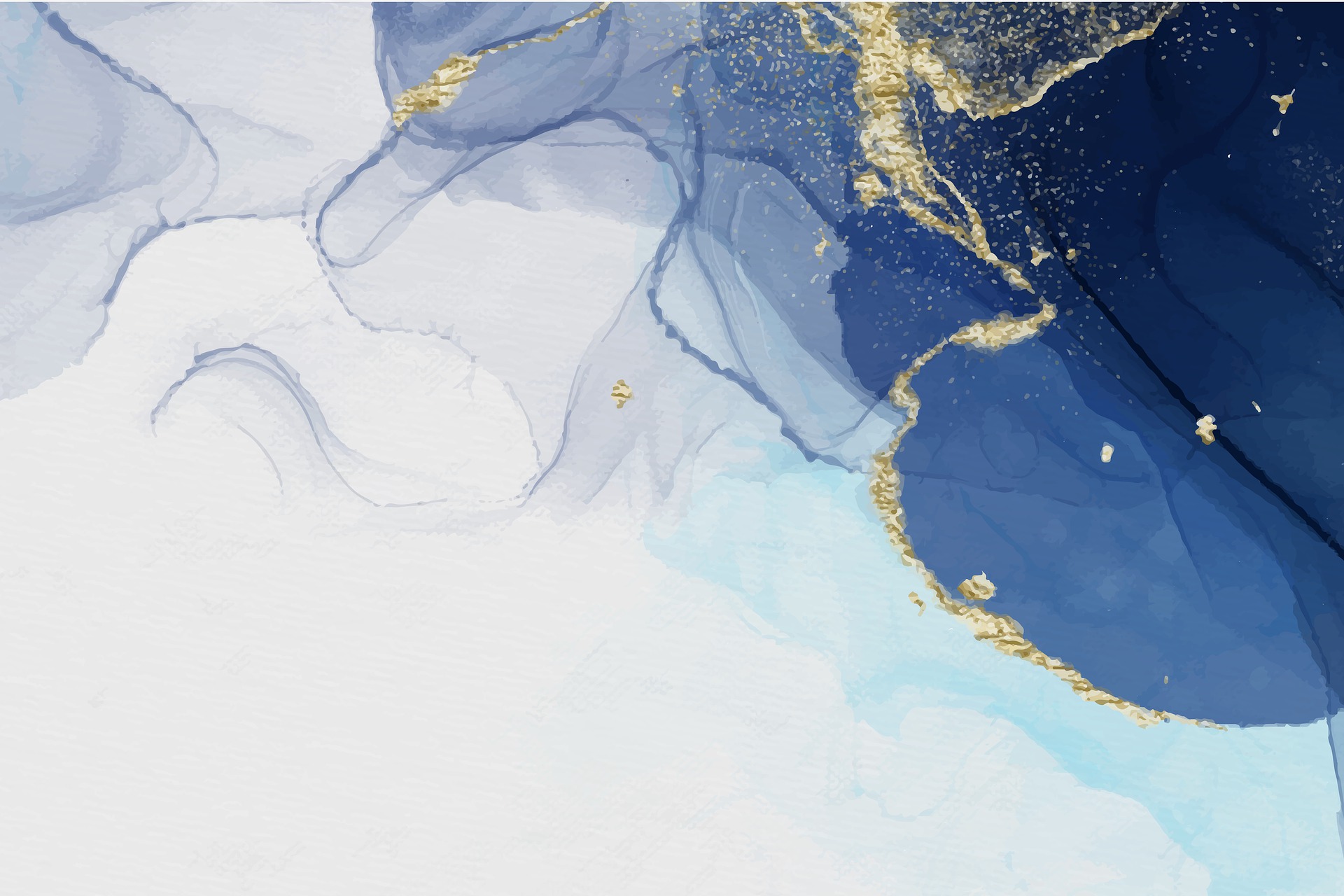 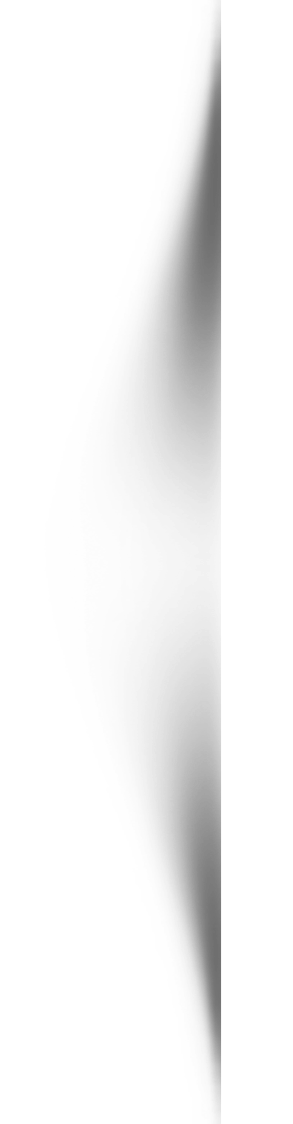 01.
开学注意事项
单击添加大标题
单击此处输入你的正文，文字是您思想的提炼，请尽量言简意赅的阐述观点
单击此处输入你的正文，文字是您思想的提炼，请尽量言简意赅的阐述观点
单击此处输入你的正文，文字是您思想的提炼，请尽量言简意赅的阐述观点
01.输入标题
02.输入标题
03.输入标题
单击添加大标题
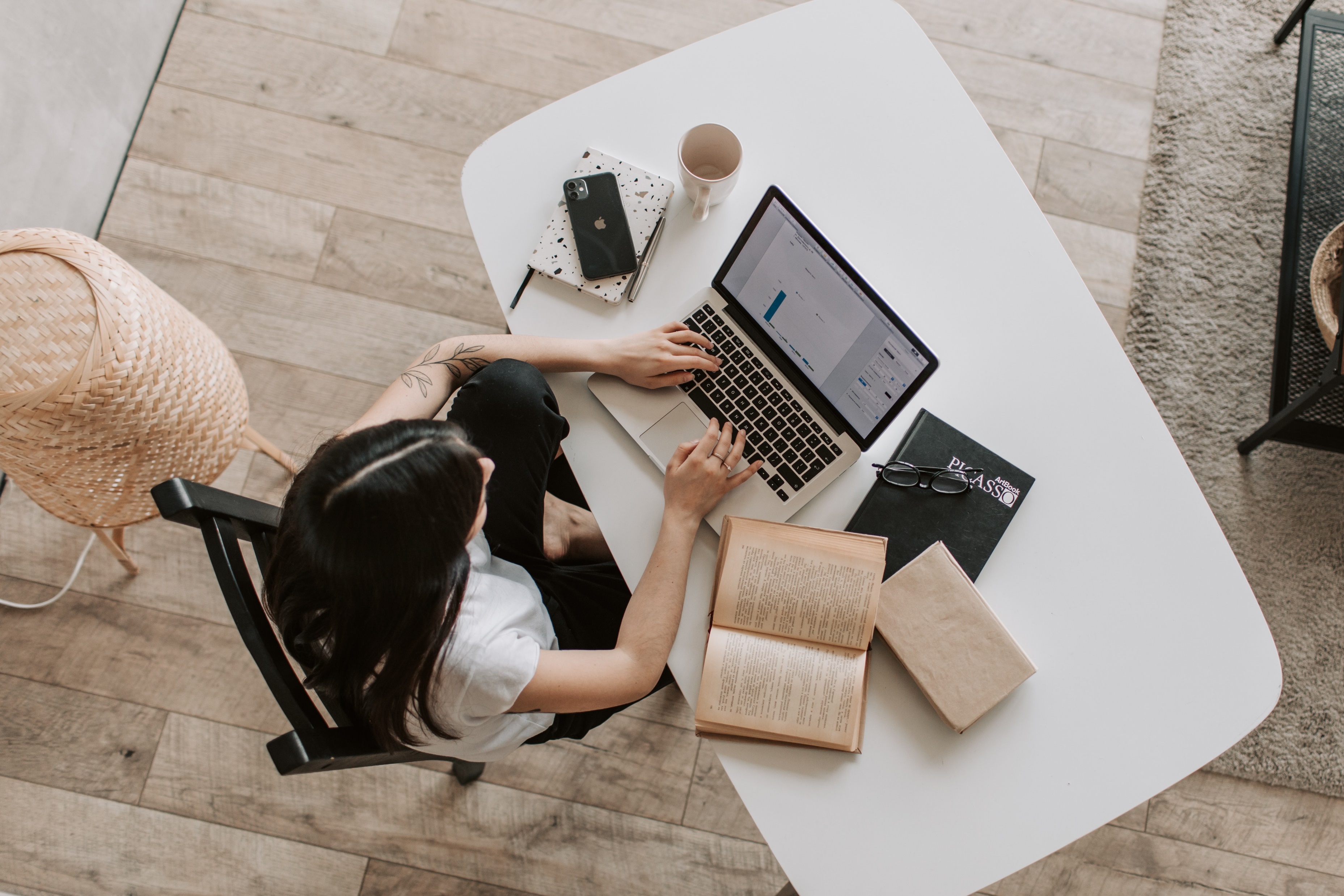 单击此处输入你的正文内容，文字是您思想的提炼，为了最终演示发布的良好效果，请尽量言简意赅的阐述观点
单击此处输入你的正文内容，文字是您思想的提炼，为了最终演示发布的良好效果，请尽量言简意赅的阐述观点
单击此处输入你的正文内容，文字是您思想的提炼，为了最终演示发布的良好效果，请尽量言简意赅的阐述观点
01
02
03
请添加标题
请添加标题
请添加标题
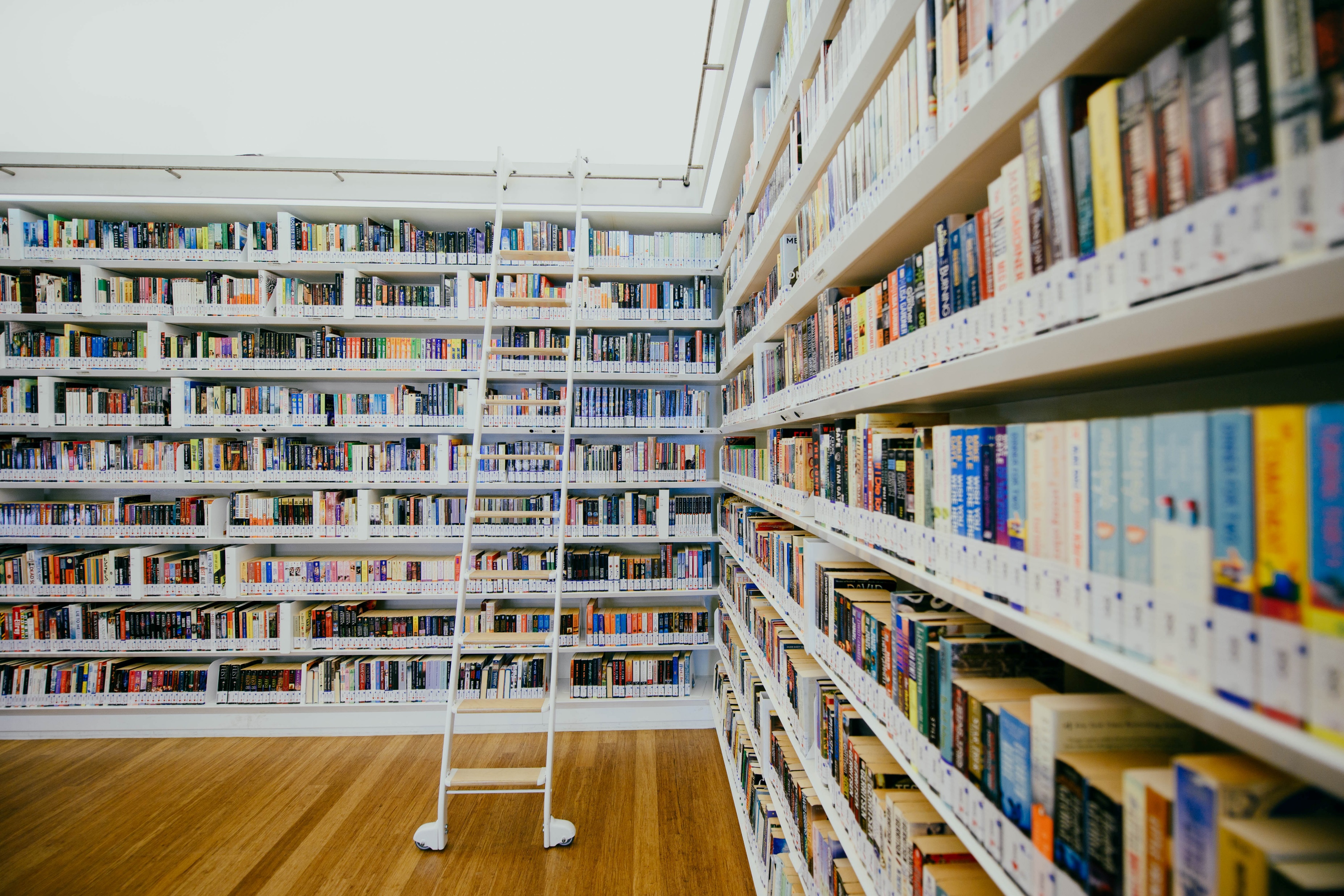 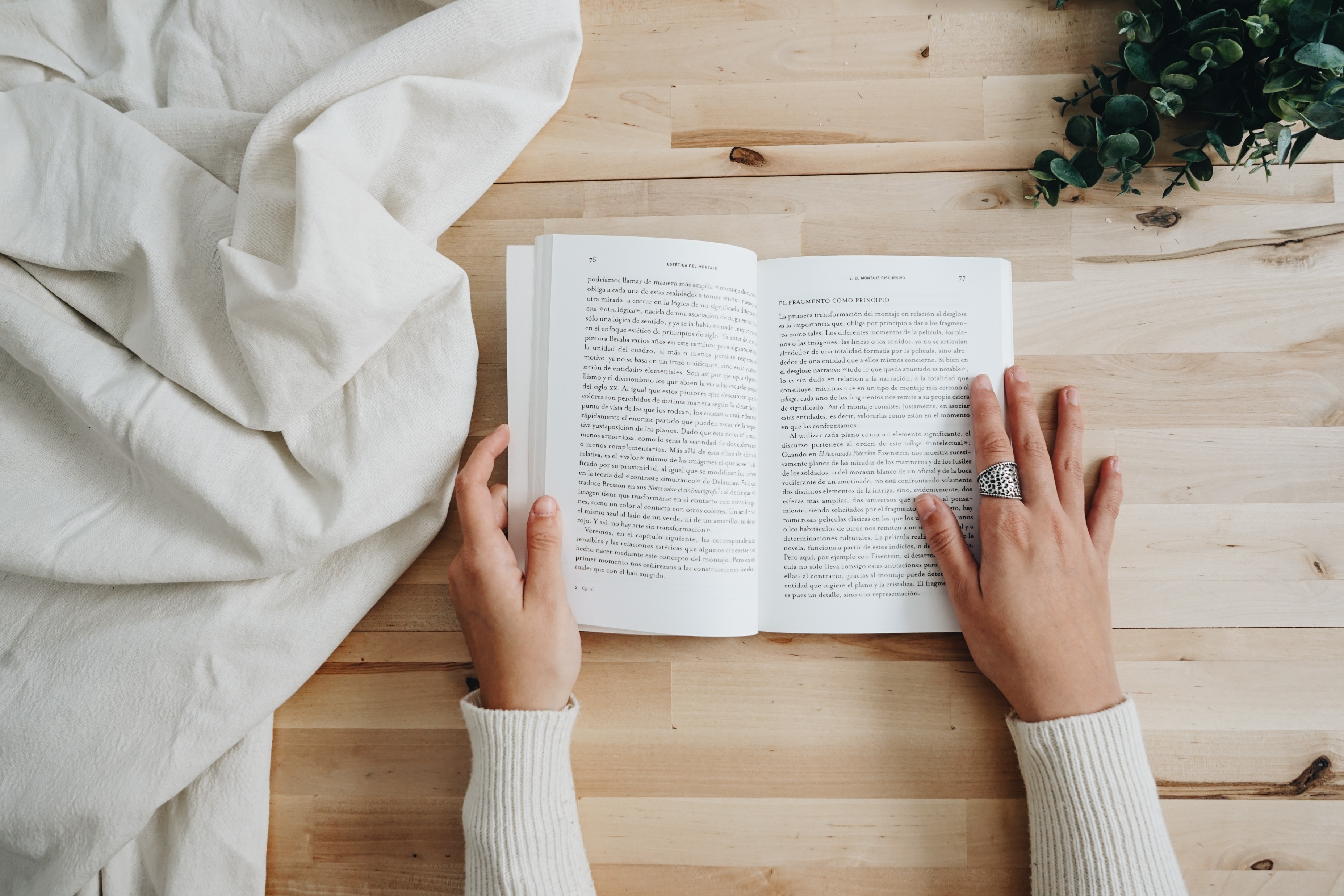 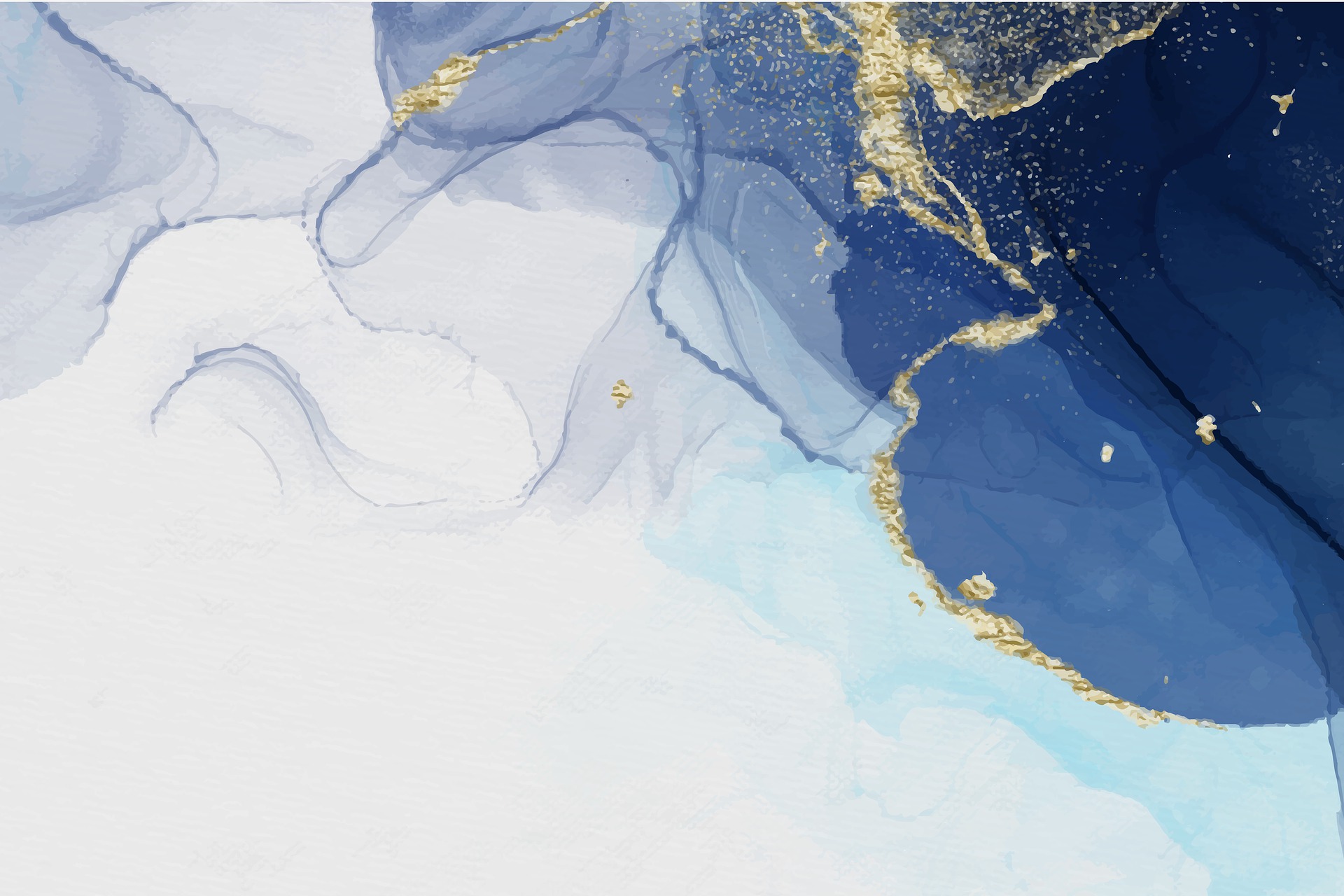 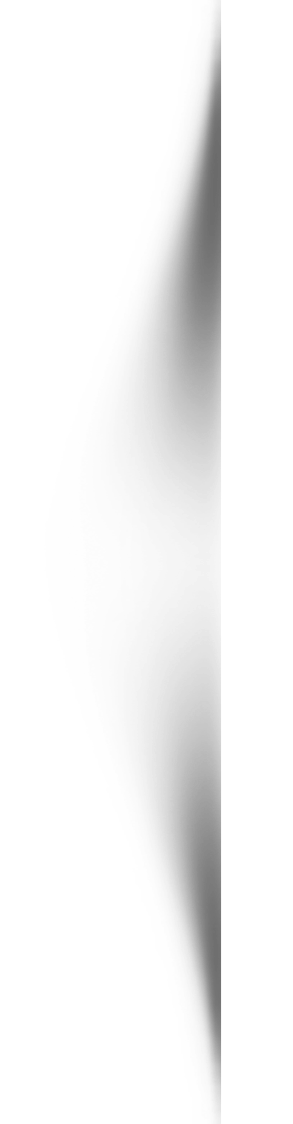 02.
课表安排计划
单击添加大标题
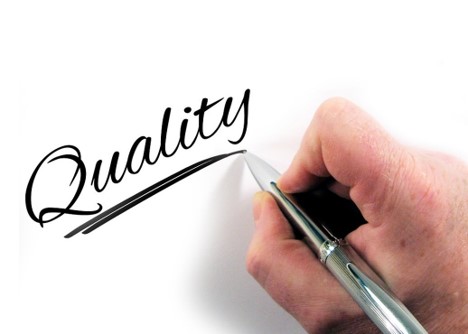 单击此处输入你的正文，文字是您思想的提炼，为了最终演示发布的良好效果，请尽量言简意赅的阐述观点；根据需要可酌情增减文字，以便观者可以准确理解您所传达的信息。
关键字
关键字
关键字
关键字
单击添加大标题
01
02
03
04
单击输入文字
单击输入文字
单击输入文字
单击输入文字
添加标题
添加标题
添加标题
添加标题
单击此处输入你的正文内容，为了演示发布的良好效果，请尽量言简意赅的阐述观点
单击此处输入你的正文内容，为了演示发布的良好效果，请尽量言简意赅的阐述观点
单击此处输入你的正文内容，为了演示发布的良好效果，请尽量言简意赅的阐述观点
单击此处输入你的正文内容，为了演示发布的良好效果，请尽量言简意赅的阐述观点
单击添加大标题
单击添加标题
单击添加标题
单击添加标题
单击添加标题
单击此处输入你的正文，文字是您思想的提炼，为了最终演示发布的良好效果，请尽量言简意赅的阐述观点
单击此处输入你的正文，文字是您思想的提炼，为了最终演示发布的良好效果，请尽量言简意赅的阐述观点
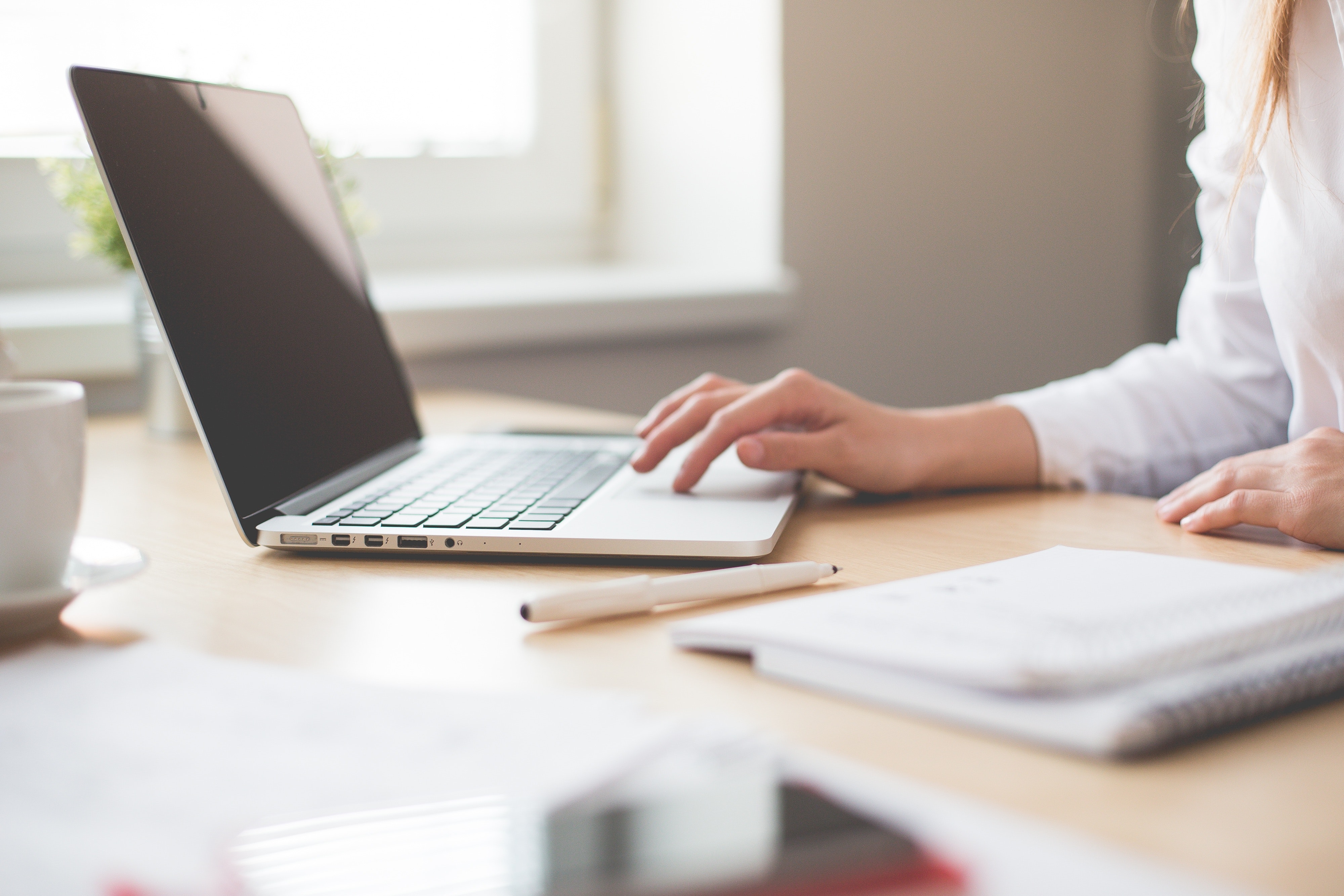 单击此处输入你的正文，文字是您思想的提炼，为了最终演示发布的良好效果，请尽量言简意赅的阐述观点
单击此处输入你的正文，文字是您思想的提炼，为了最终演示发布的良好效果，请尽量言简意赅的阐述观点
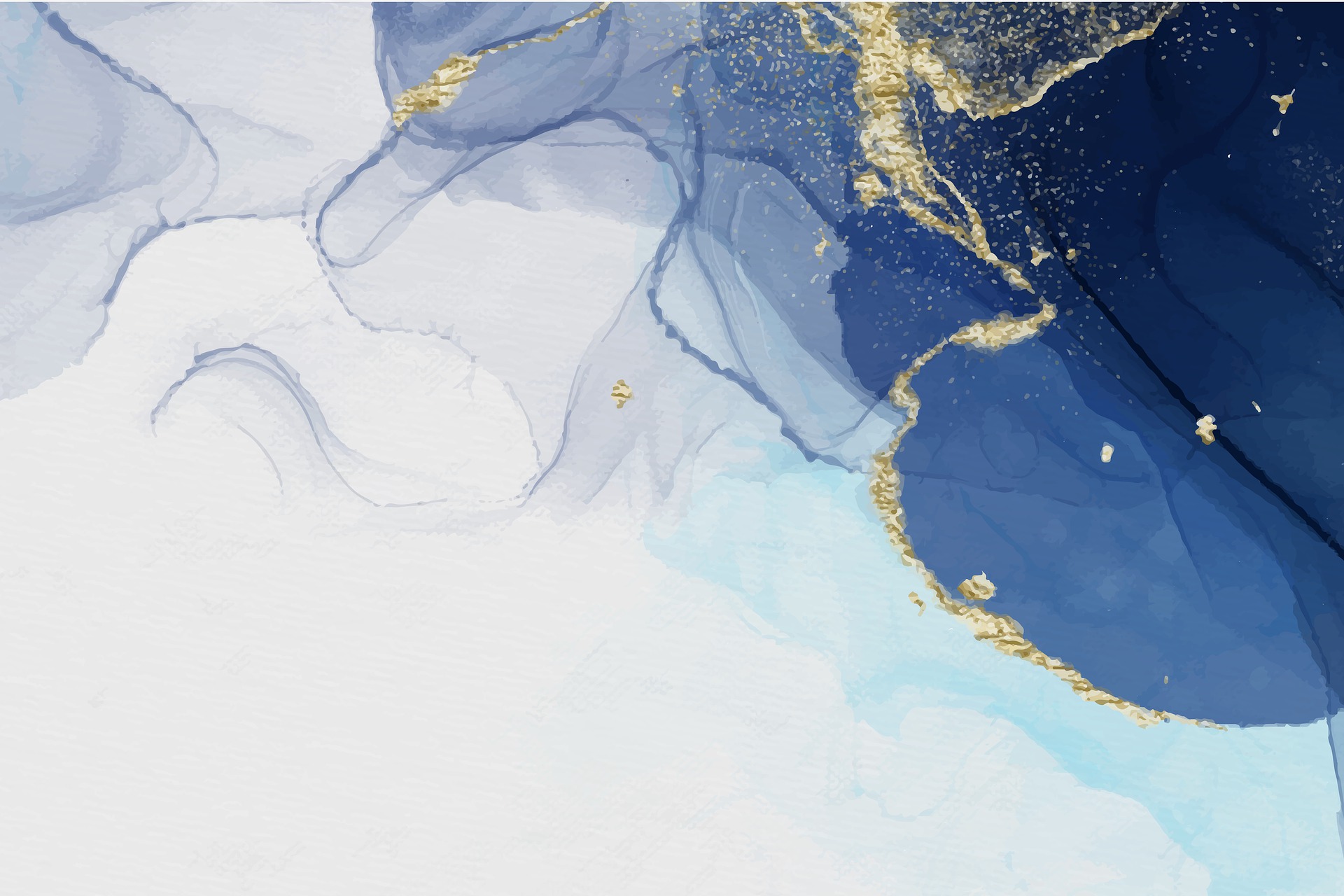 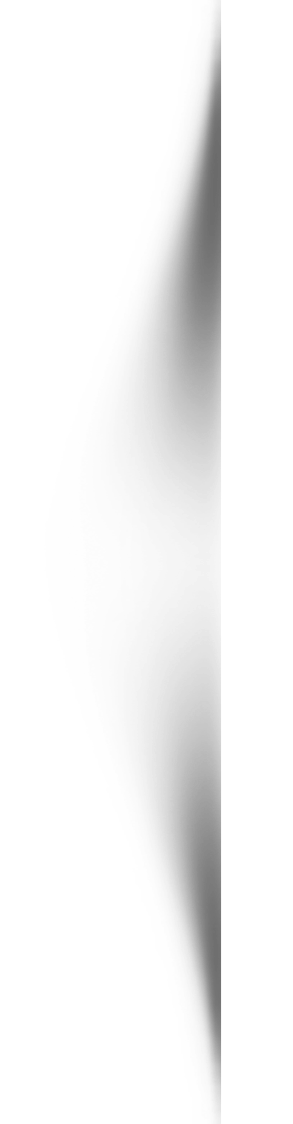 03.
校园防疫要求
01
03
02
单击此处输入你的正文内容，文字是您思想的提炼，为了最终演示发布的良好效果，请尽量言简意赅的阐述观点；根据需要可酌情增减文字，以便观者可以准确理解您所传达的信息
单击此处输入你的正文内容，文字是您思想的提炼，为了最终演示发布的良好效果，请尽量言简意赅的阐述观点；根据需要可酌情增减文字，以便观者可以准确理解您所传达的信息
单击此处输入你的正文内容，文字是您思想的提炼，为了最终演示发布的良好效果，请尽量言简意赅的阐述观点；根据需要可酌情增减文字，以便观者可以准确理解您所传达的信息
请添加小标题
请添加小标题
请添加小标题
单击添加大标题
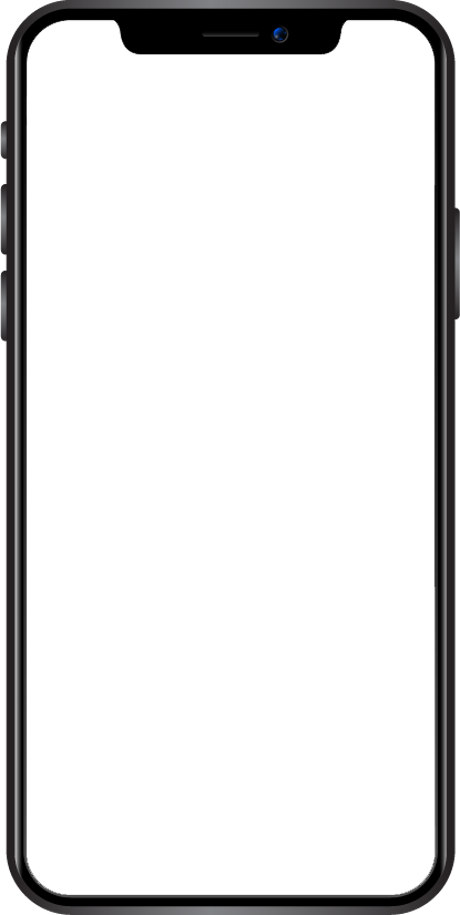 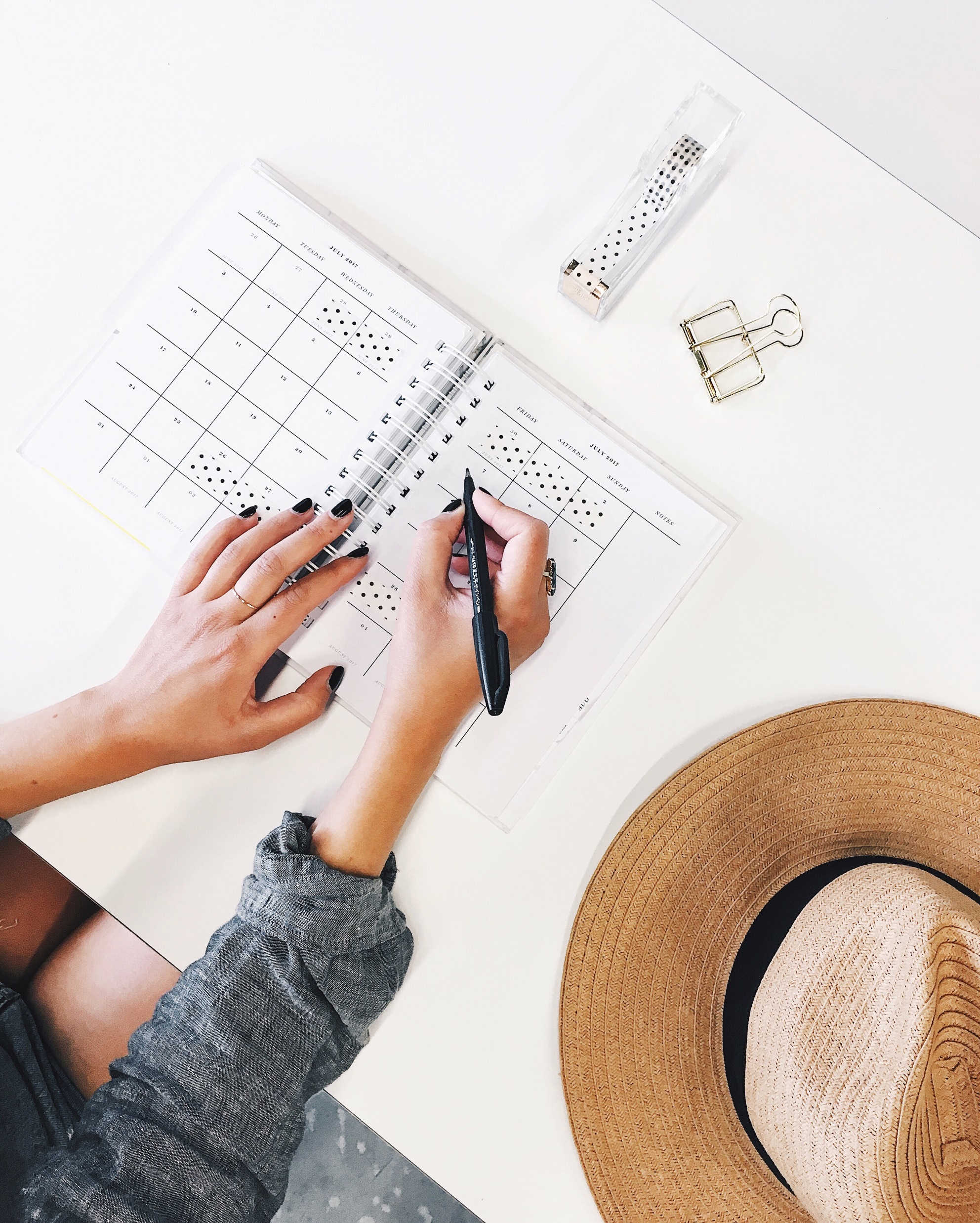 添加标题
添加标题
单击此处输入你的正文内容，文字是您思想的提炼，为了最终演示发布的良好效果，请尽量言简意赅的阐述观点；
单击此处输入你的正文内容，文字是您思想的提炼，为了最终演示发布的良好效果，请尽量言简意赅的阐述观点；
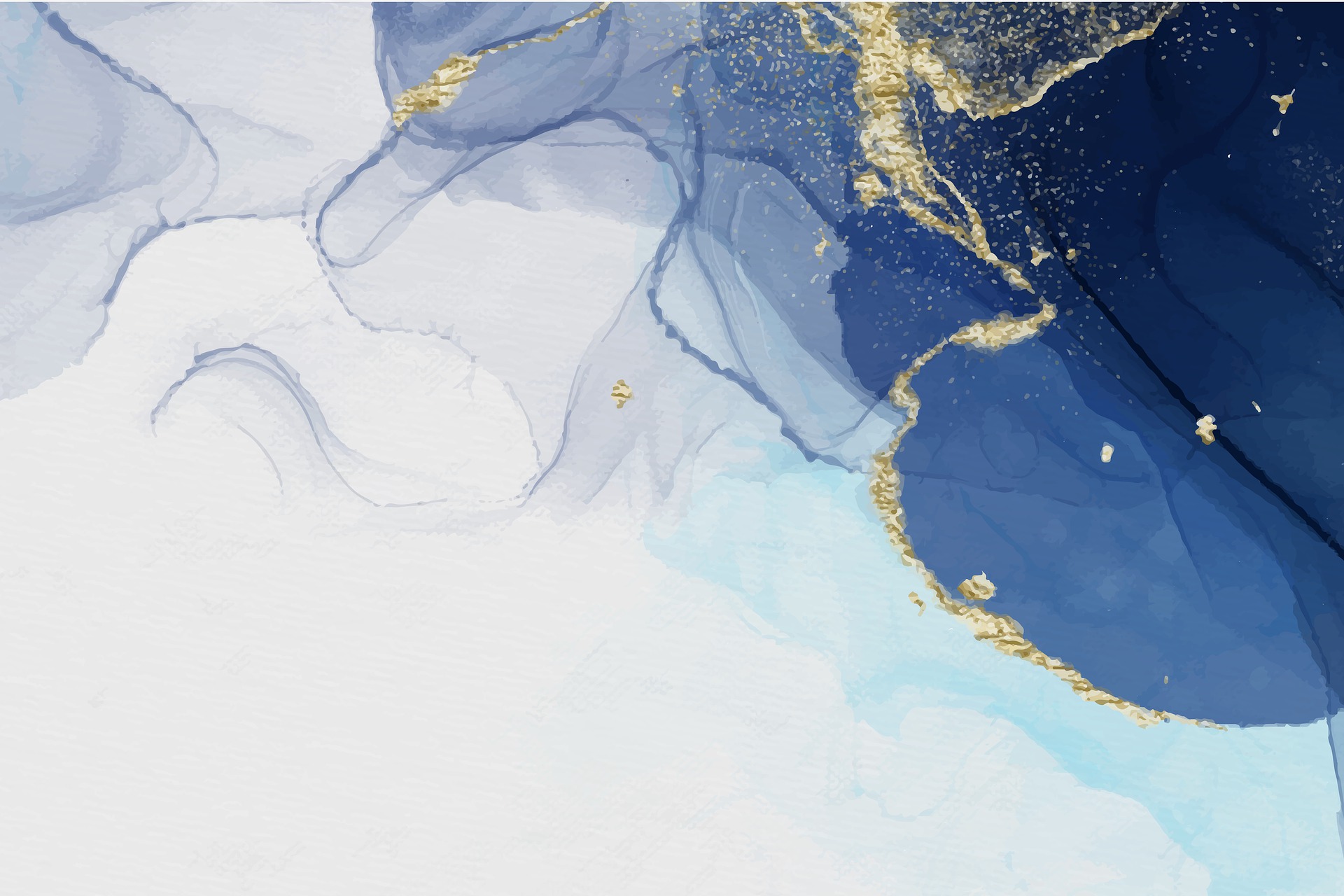 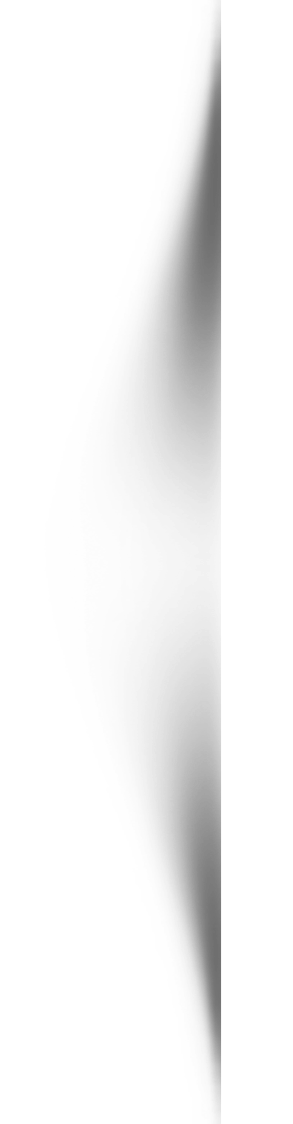 04.
给家长的建议
单击添加大标题
单击添加标题
单击添加标题
单击添加标题
单击添加标题
单击此处输入你的正文，文字是您思想的提炼，为了最终演示发布的良好效果，请尽量言简意赅的阐述观点
单击此处输入你的正文，文字是您思想的提炼，为了最终演示发布的良好效果，请尽量言简意赅的阐述观点
01
02
04
03
单击此处输入你的正文，文字是您思想的提炼，为了最终演示发布的良好效果，请尽量言简意赅的阐述观点
单击此处输入你的正文，文字是您思想的提炼，为了最终演示发布的良好效果，请尽量言简意赅的阐述观点
添加标题
添加标题
添加标题
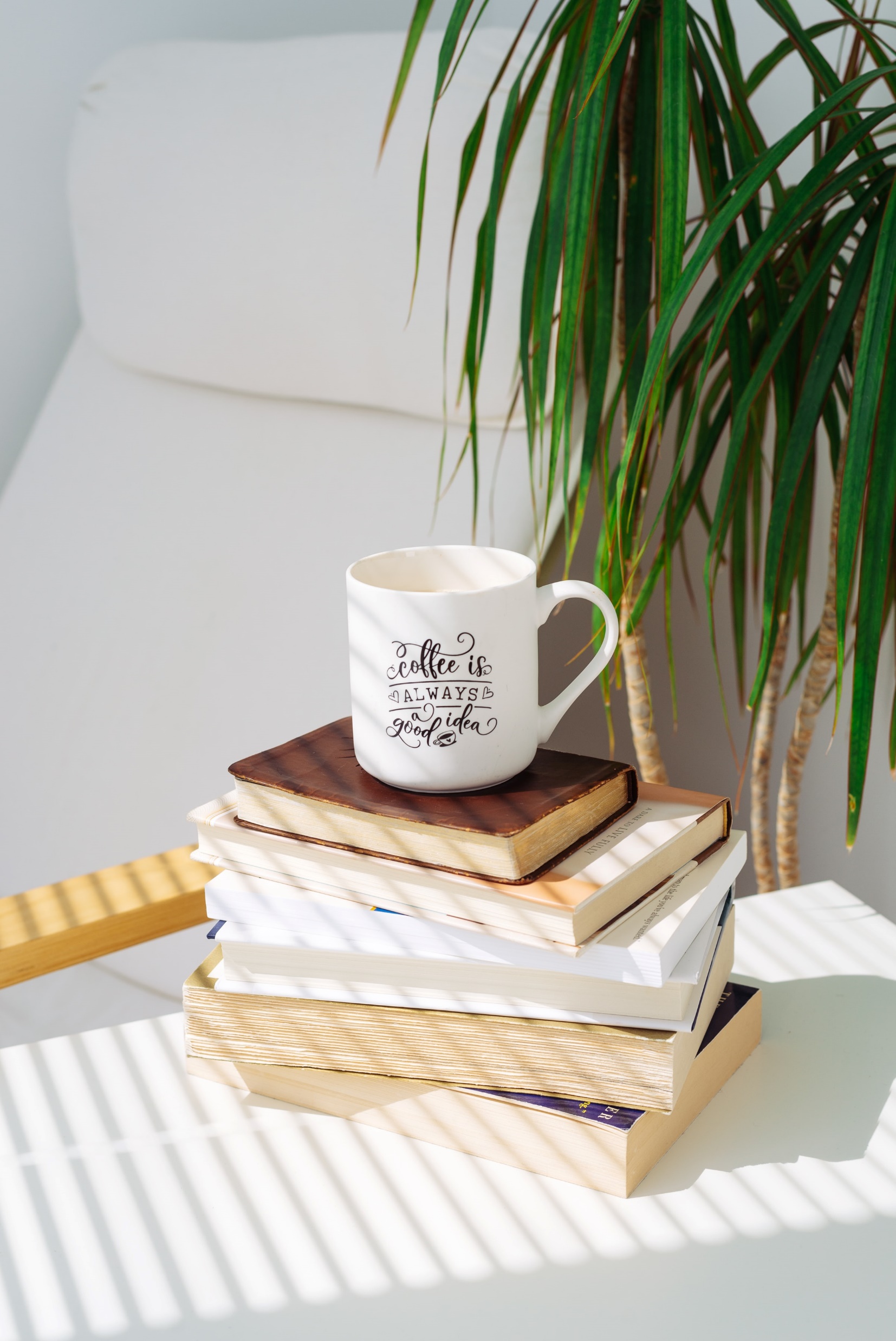 20XX
20XX
20XX
为了最终演示发布的良好效果，请尽量言简意赅的阐述观点
为了最终演示发布的良好效果，请尽量言简意赅的阐述观点
为了最终演示发布的良好效果，请尽量言简意赅的阐述观点
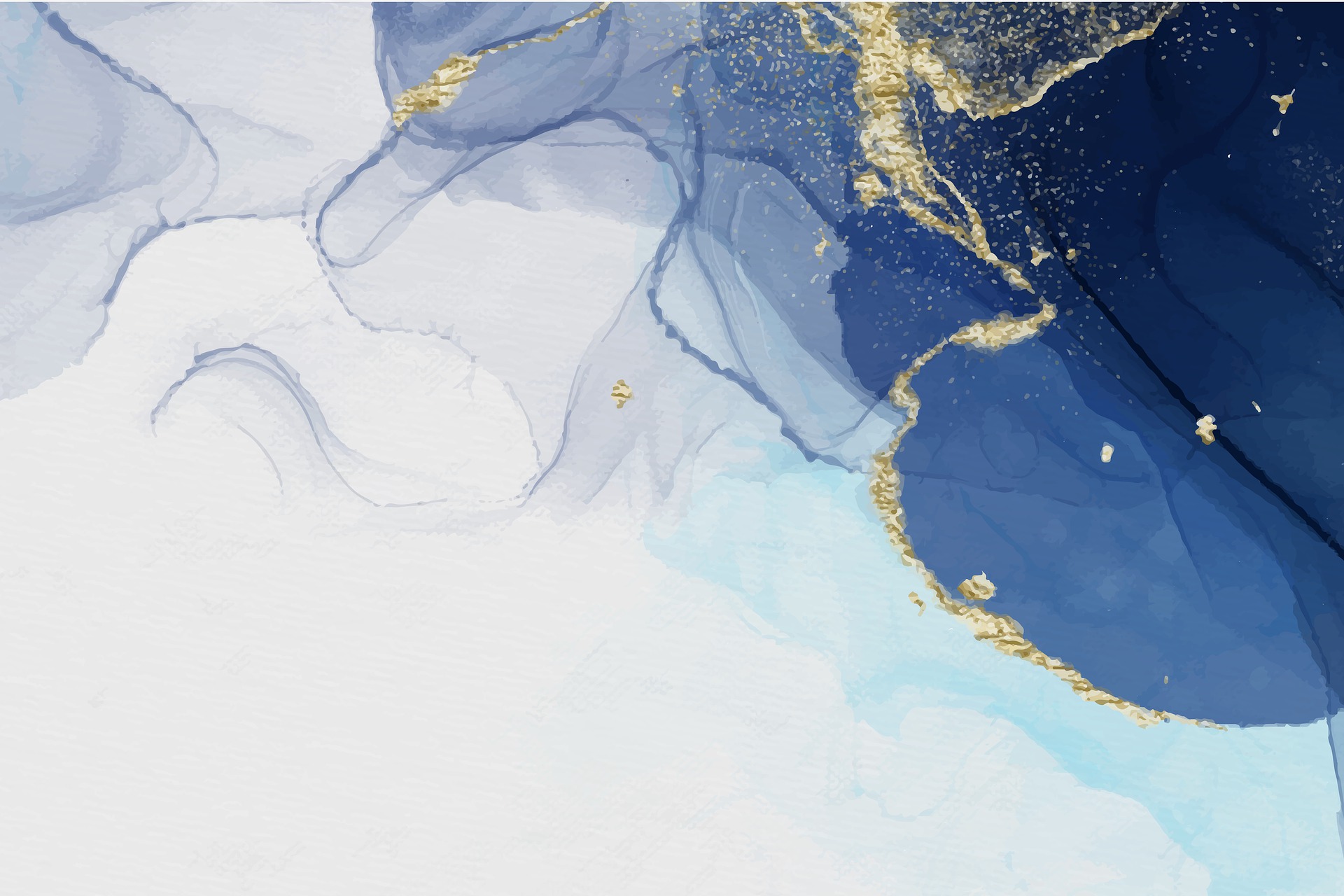 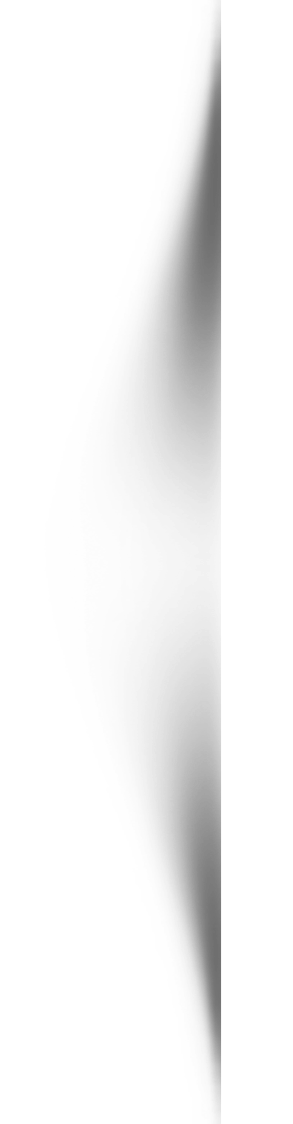 感谢大家的观看
Yesterday has passed, tomorrow is a mystery, facing the present, do your best!
汇报人:稻小壳
稻壳儿PPT模板使用说明
（本页为说明页，用户使用模板时可删除本页内容）
01
02
03
字体说明
素材说明
母版说明
使用本套PPT模板时，若在操作界面鼠标不可选取的内容，可以在幻灯片母版中进行查看和编辑，具体操作如下：
图片：
素材：
中文｜字体名称
中文｜字体名称
英文｜字体名称
【CC0共享协议素材说明】模板中使用的图片来源于【Pixabay】【Pexels】，该图片具有CC0共享协议，您可在遵循CC0共享协议的情况下使用。
【CC0共享协议素材说明】模板中使用的图片来源于【Pixabay】【Freepik】，该图片具有CC0共享协议，您可在遵循CC0共享协议的情况下使用。
思源宋体 CN Heavy
思源宋体 CN
1、点击【视图】
2、选择【幻灯片母版】，即可查看/编辑母版内容
3、查看/编辑完成后，点击【关闭】即可
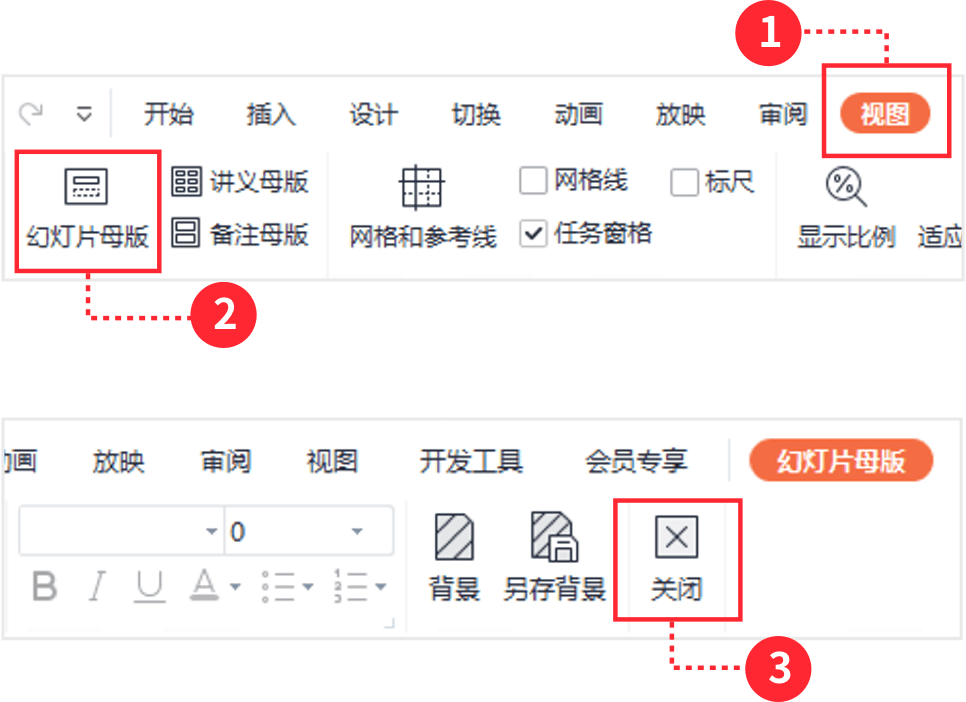 汉仪尚巍手书简
【说明】
模板中使用的字体为【汉仪尚巍手书简】，仅限于个人学习、研究或欣赏目的使用，  如需商用请您自行向版权方购买、获取商用版权。
模板中使用的字体为【思源宋体 CN Heavy】【思源宋体 CN】开源字体，请用户按照该款开源字体的开源协议要求来使用该字体。